Ecclesiastes
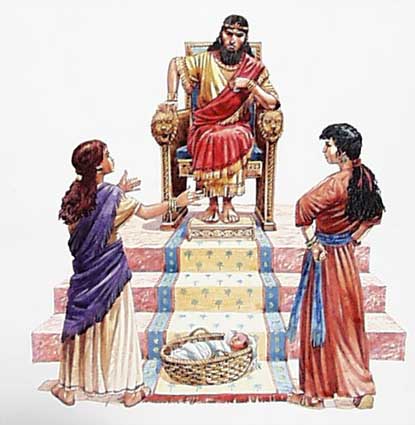 Goal of Study of Ecclesiastes
Our goal in studying Ecclesiastes will be to discover the hand of God at work behind the scenes that turns vanity or emptiness into fullness. Throughout the book, Solomon reveals that in the midst of vanity there is purpose and meaning to life. He reveals that the beginning of wisdom is the fear of the Lord. When we lift our eyes above the chaos and pressures of the world we discover a Sovereign God who makes everything beautiful in its time.
Wisdom
Wisdom  (chokmah from the verb chakam - to be wise) is the ability to judge correctly and to follow the best course of action, based on knowledge and understanding. 
Wisdom is the ability to see something from God’s viewpoint. 
Wisdom is “God’s character in the many practical affairs of life.”
Wisdom
Chokmah is the knowledge and the ability to make the right choices at the opportune time. 
The prerequisite for this "wisdom" is the fear of the Lord (Prov. 1:7). 
"Wisdom" is personified as crying out for disciples who will do everything to pursue her (Prov. 1:20). 
The person who seeks chokmah diligently will receive understanding: (Prov. 2:6) and will benefit in life by walking with God (Prov. 2:20, cf Gal 5:16).
Solomon’s Gifted Life
Gift of Worship 
1 Kings 8:22-54
Gift of Building 
1 Kings 7:1-14
Gift of Ruling
1 Kings 4:21-28
Gift of Wisdom
1 Kings 3:3-15
Gift of Writing 
1 Kings 4:29-34
Euphrates 
Philistines 
Egypt 
Gaza 
Dominion 
Peace 
Tribute
3,000 Proverbs 
1,005 Songs 
Song of Solomon
Ecclesiastes 
Chapter 12:9-11
Delightful words 
Truthful words 
Words like goads
Words like nails
Understanding heart 
Discernment 
Understand Justice 
Riches 
Honor 
No one like you
Palace 
Temple 
Cities 
Stables 
Ships 
Storehouses
Prayer for the Temple 
Prayer for the People 
Shekinah Glory 
Covenant of God
Take Away’s
Wisdom is the ability to look beyond the chaos of our world and see the Sovereign of the Universe working behind the scenes. 
Wisdom is gained by submitting ourselves to Christ and His Word. 
Wisdom it using what we have learned in the word and applying it to daily life. Heb.5:11
Wisdom is given by the Lord generously when we seek it. James 1:5; 3:13-18
Charting Ecclesiastes
Read through the book several times and look for natural breaks, change of argument, different kinds of literature. Solomon explores time in Chap. 3 with antithetical statements. Ecc. 1-6 is Solomon’s search or exploration, in Ecc. 7-11 Solomon shares his counsel through proverbs.
Try to capture each section with a word or phrase. 
 Try to show the movement of the book. 
Summarize in the bottom of the chart the content that supports the word or phrase that you used to separate the sections.
Treat Scriptures like literature
Sentences is a group of words that express a complete thought with a subject and predicate. 
A paragraph is a group of sentences that support a major theme or concept. 
A section is a group of paragraphs that support a major theme or concept  or contribute to the flow of an argument. 
The Bible uses many different styles of literature such as prose, poetry, narrative (gospel, historical, persona), letters, genealogy, apocalyptic imagery, etc.
Hebrew – Koheleth – Preacher 
Greek – Ecclesia  - Gathering
Ecclesiastes
Discovering a Life of Fullness in an Empty World
Frustration
Faith
Fatalism
The 
Preacher
Ascending towards faith 7-11
Folly
Descending to fatalism 2-6
Fear 
12:1-14
Cynicism
Wisdom
Experiment
Emptiness of Exploration      Exasperation of Mystery    Exaltation
12:1-14
Remember
Creator

Remember Time 

Remember 
Commands
 
Remember 
Fear God
Vs.1:1-18 
Preacher 
Precept
Poem
Problem

Explore everything under the sun
Mystery of Suffering 7:1-14
Mystery of Wickedness & righteousness 7:15-22
Mystery of Wisdom 7:23-8:1 
Mystery of Authority 8:2-9
Mystery of Mortality 8:10-9:12 
Mystery of Folly 10:1-20 
Mystery of Sowing & Reaping 11:1-6 
Mystery of Life’s Brevity 11:7-10
Pleasure 2:1-3 
Possessions 2:4-11 
Madness/Folly 2:12-26 
Time 3:1-5 
Justice 3:16-4:3 
Labor 4:4-16 
Religion 5:1-7 
Riches 5:10-6:9 
Refrain 6:10-12
12:13 The conclusion when all has been heard is fear God and keep His commandments because this applies to every person.
Ecclesiastes - Chapter 1
What are the main ideas Solomon wrestles with, in this chapter? (Table Talk) 
In this chapter why does Solomon state that everything is Vanity (Empty)?
What illustrations are given in this chapter to show the futility observed in the cycles of life? (4-7) 
What does Solomon mean by Vanity or Emptiness? (Table Talk)
Ecclesiastes- Chapter 1
In vs. 9&10 Solomon concludes that there is nothing new under the sun, do you agree with this statement? Please explain your answer. (Table Talk) 
What did Solomon acknowledge he had attained from his study? (16) 
What is the key truth you saw  in this chapter? How would you summarize it in one sentence? (Table Talk) 
From your own experience, how do you deal with the emptiness and vanity of our culture? (Table Talk)
Key Words in Ecclesiastes
Words – Hebrew word “דּבר“ dabar – collection of words or teachings – Ecc. 12:9-12
Reflections 
Appraisals 
Proverbs 
Comparisons 
Parables 
Allegory 
Questions 
Numerical Sayings 
Beatitudes 
These are all found within the Book of Ecclesiastes
Key Words in Ecclesiastes
Preacher –  Koheleth or Ecclesia 
The word “קהלת" Koheleth is from the root
   “קהל" kahal, to collect, gather together,
    assemble; and means, one who assembles or
   collects a congregation
It is translated by the Septuagint, “ecclesia”, a public speaker, a speaker in an assembly; and hence translated by us a preacher.
Key Words in Ecclesiastes
Elohim 
Ecclesiastes uses the term "God"  41 times. 
No Messianic references ever appear within the twelve chapters. Within its pages, there are no prophecies of Messiah, nor does it focus on the wondrous miraculous works of God, such as healing, raising the dead to life, or dividing the sea for His people.
Key Words in Ecclesiastes
“Every reference to God within Ecc. uses the Hebrew word “Elohim” which most frequently refers to the  "powerful Creator" rather than “Yaweh”  the One with whom a close, personal relationship exists or the “covenant making God”. 
“Yet, Ecclesiastes reveals God  as deeply involved in the constant operations of His purpose, not only in terms of the oversight of His creation, but in the reality of His unseen hand personally involved in the daily life of His children.” John Ritenbaugh
Key Words in Ecclesiastes
Vanity 
"Vanity" -Hebrew “hebel”- is a vivid metaphor used 38 times in the book. Literally, it suggests a breath, something akin to vapor, like one's breath on a cold day, or a puff of smoke rising from a fire. 
Smoke and breath not only disappear quickly, but neither can they be grasped and held on to. Thus, vanity aptly portrays life as being insubstantial, rather flimsy, and passing.
Key Words in Ecclesiastes
“One of the more vivid explanations of "vanity" suggests the scum that remains when a soap bubble bursts against a hard surface.” J Ritenbaugh
The NIV translates Ecclesiastes 1:2 as, "Meaningless! Meaningless! says the teacher. Utterly meaningless! Everything is meaningless.“
James 4:14 describes human life similarly: "For what is your life? It is even a vapor that appears for a little time and then vanishes away."
Key Words in Ecclesiastes
Profit 
The Hebrew word is “yithron” and is used 10 times only here in the book of Ecc. No place else in the OT. It means success, advantage, contentment, preeminence. 
“Any advantage; any accession of good from labor or exertion; an extensive signification, comprehending the acquisition of any thing valuable, corporeal or intellectual, temporal or spiritual.” KVJ Dictionary
Key Words in Ecclesiastes
Labor 
Hebrew word “עָמָל“ Amal = toil, that is, wearing effort; hence worry, whether of body or mind: - grievance, iniquity, mischief, misery), pain, perverseness, sorrow,  travail, trouble, wearisome, wickedness. Used 8 times as a verb and 22 times as a noun. 
 As a result of the curse, mankind has had to labor and toil with the earth in order to eat bread. Gen. 3:17
Key Words in Ecclesiastes
Under the sun
This phrase is used 28 times in Ecc. And means earth or earthy not of the heavenly realm. To see things "under the sun" is to look at life's events from a carnal perspective. Life from God's perspective is not in view in such a case.
This is the heart condition of all mankind. All too often, in the busy crush of everyday events, we forget to remember God and His purpose.
Key Words in Ecclesiastes
When we look above the sun to the heavens and are reminded that there is a sovereign creator then life becomes meaningful. 
Satan’s desire is for us to never look up but to be caught in the endless cycles of life, laboring and toiling without hope.  
Ecc. Challenges us to look beyond the endless repetition and find the anchor point for our lives above the sun.
Is there anything new under the Sun?
God has established a New Covenant. Ezek. 36:22-27. Jesus ratified the New Covenant with his body and blood. 1 Cor. 11:17-34; Heb. 9:11-15 
God has given us a new heart. Jer. 31:31-34. Ezek. 36:22-27 
God has given us a new Spirit – Ezek. 36:22-27;  John 16:7-15
God has given us a new Song. Ps. 96:1-5
God has given us a new life. 2 Cor. 5: 17-21
Take Aways
The fall of Adam and Eve brought labor, toil and suffering on all following generations and the earth. Even the earth cries out for redemption. Rom. 8:22-24
All of labor and toil can be transformed into profit when everything we do, we do unto the Lord. Col. 3:23-24 
We can live in light of the New covenant which God has accomplished through Jesus Christ.  Ezek 36:22-27; 1 Cor. 11:17-34
Take Aways
We become new creations and ambassadors for Christ through salvation.  2 Cor. 5:17-21
We have hope for an anchor of our souls because Christ overcame sin and death and rose from the dead. 1 Cor. 15
We do not live in fatalism because Christ entered the world and we have hope in Him.